Professor László Halmy MD PhD DMSc
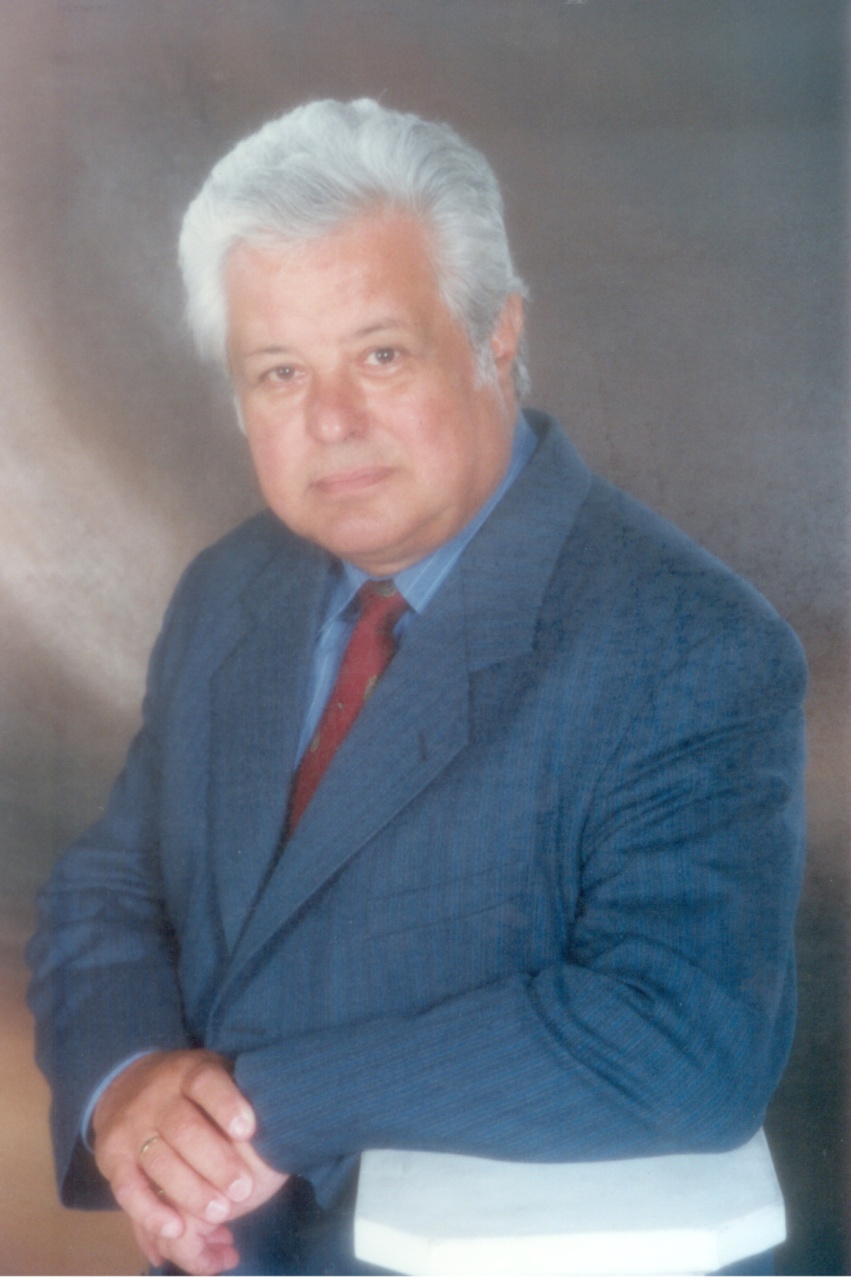 1935-2013
One of the most well-known key scientific opinion leader in Hungary

430 publications
45 on PubMed

More than 500 
scientific lectures

More than 500 
TV and radio
communications
From 1965
studied and
published obesity
as an internist,
Specializations:
neuroendocrinol.
endocrinology
epidemiology
hypertension
lipidology
hepatology
Organized 62 congresses
on obesity
CV:
www.laszlo.halmy.hu